МАОУ «Средняя общеобразовательная школа №1» г. Светлогорска
Международный проект «BALTHAZAR»
Проект информационной и организационной поддержки переработки ртуть содержащих отходов (РСО) в Калининградской области
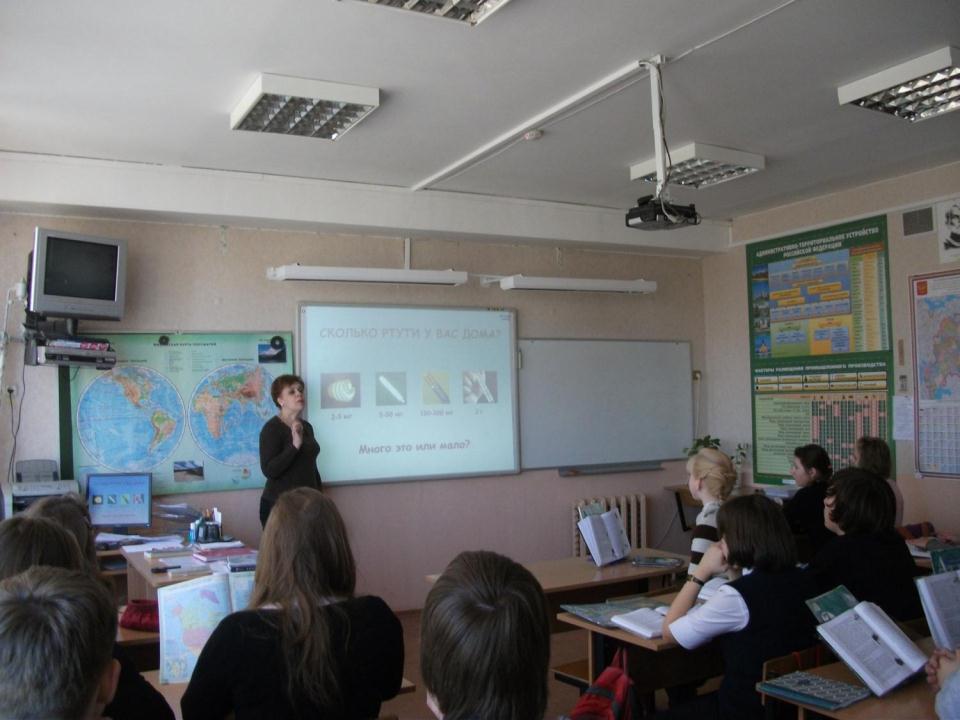 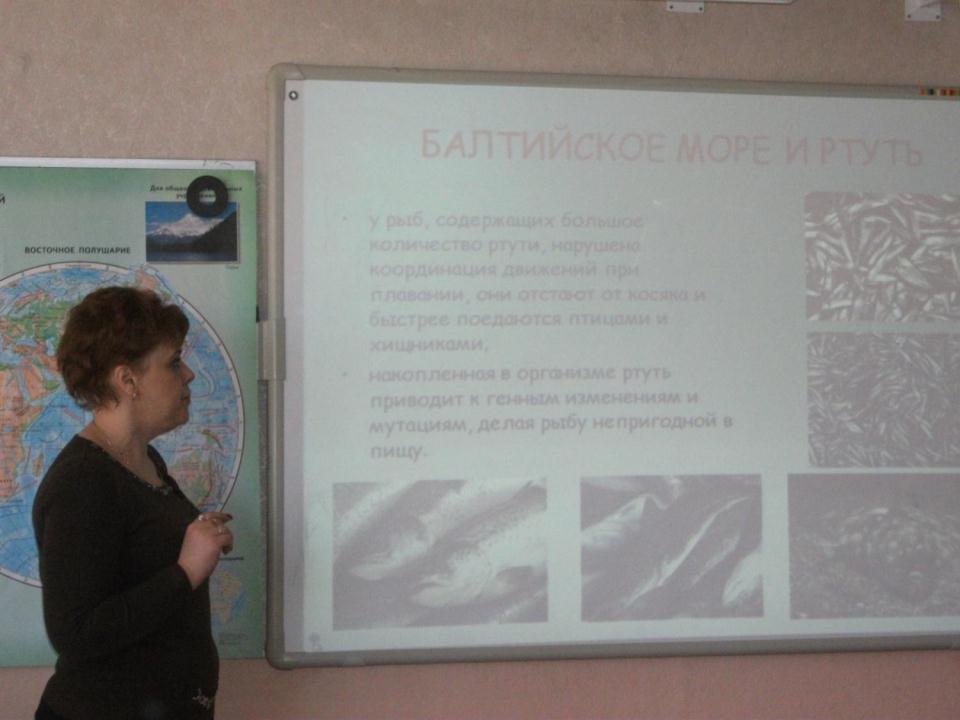 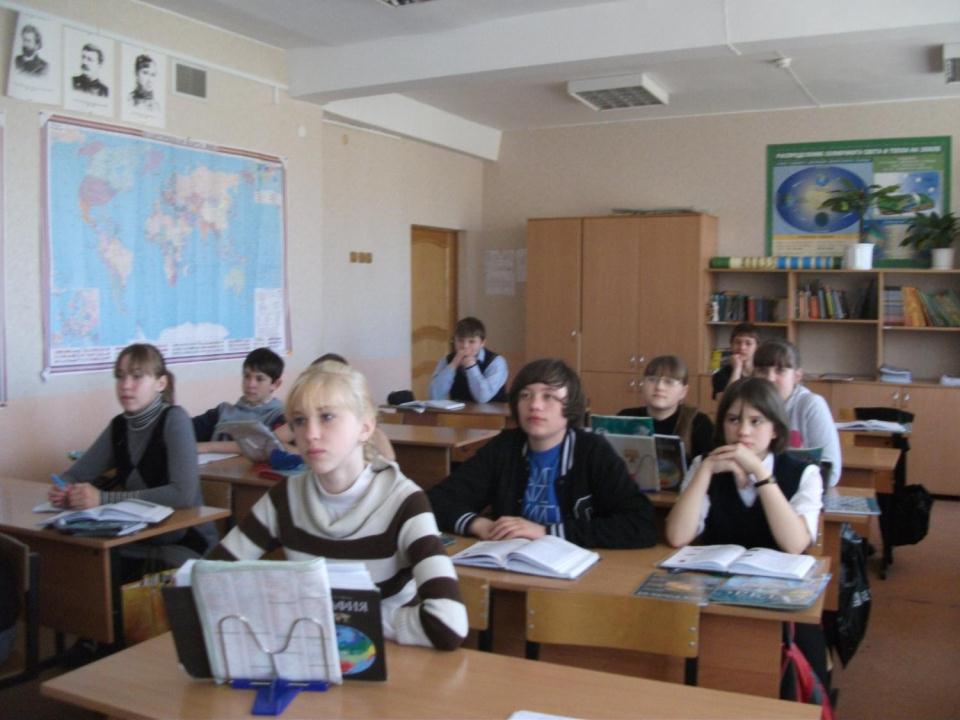 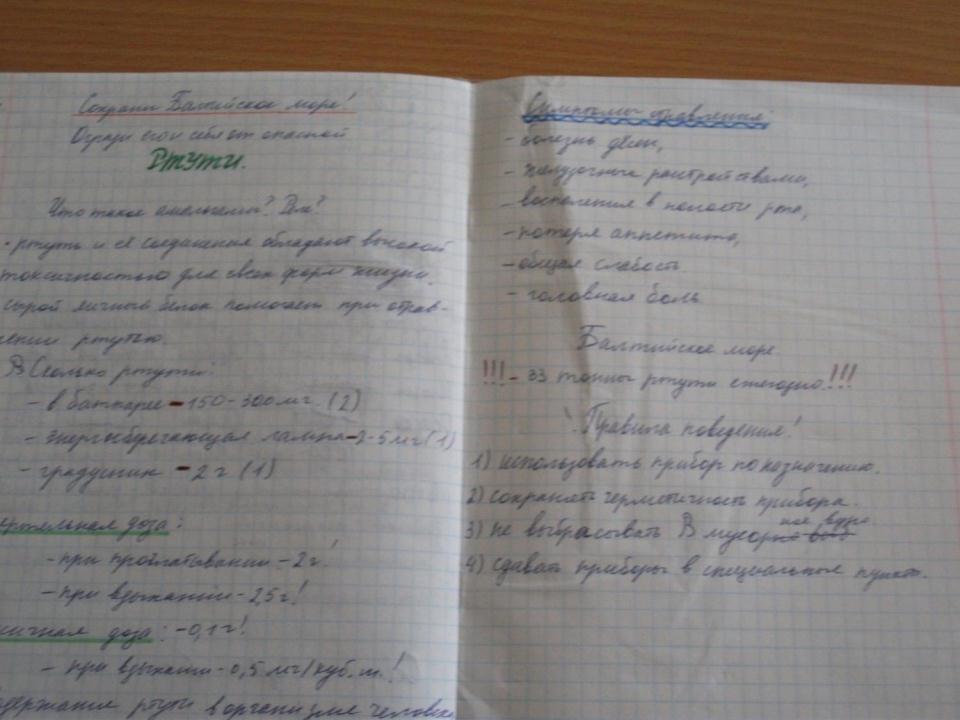 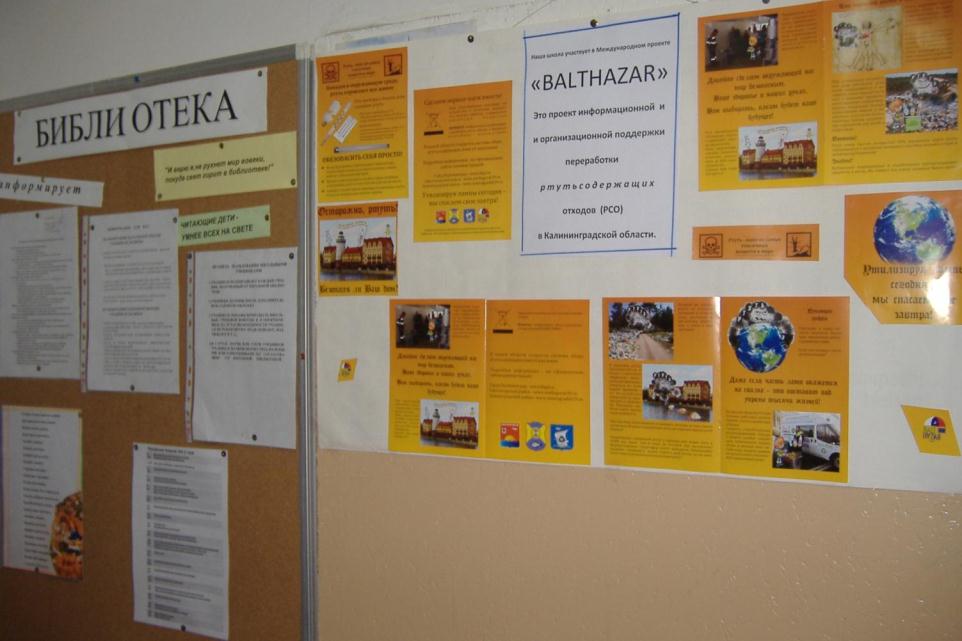 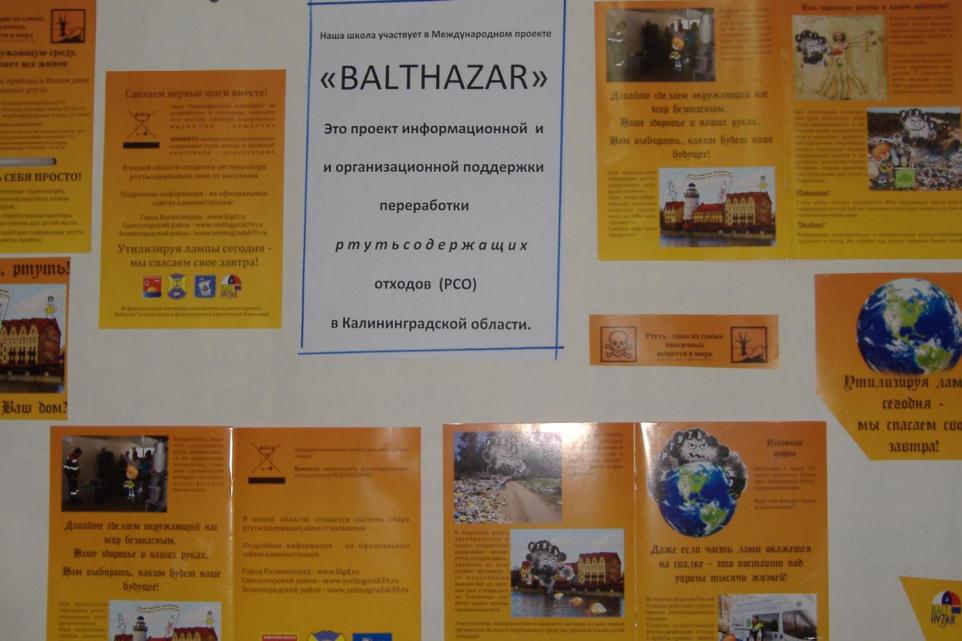 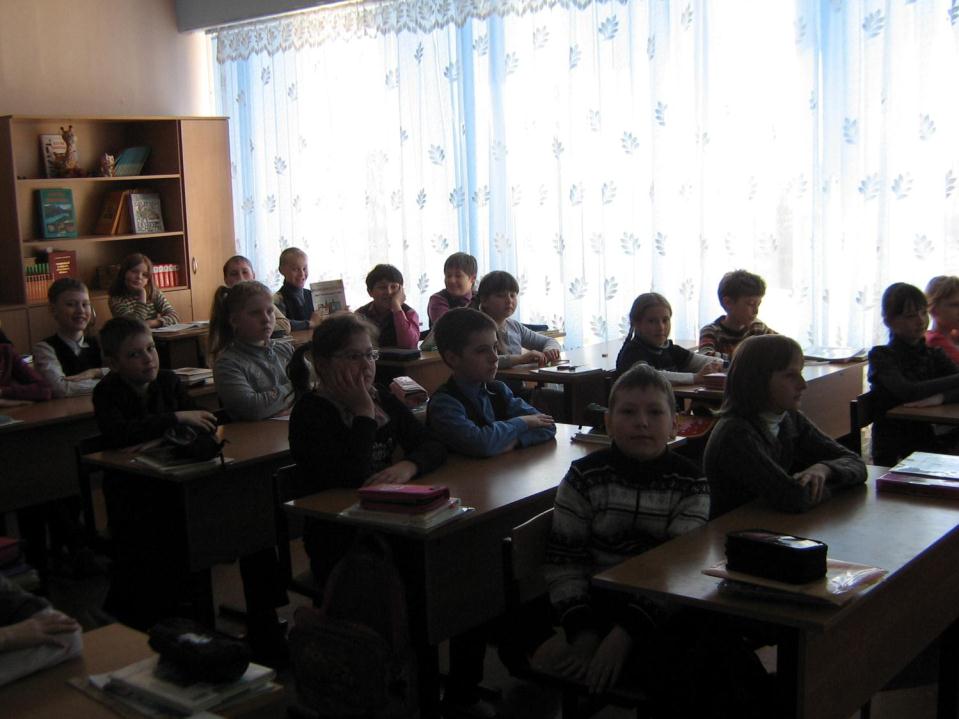 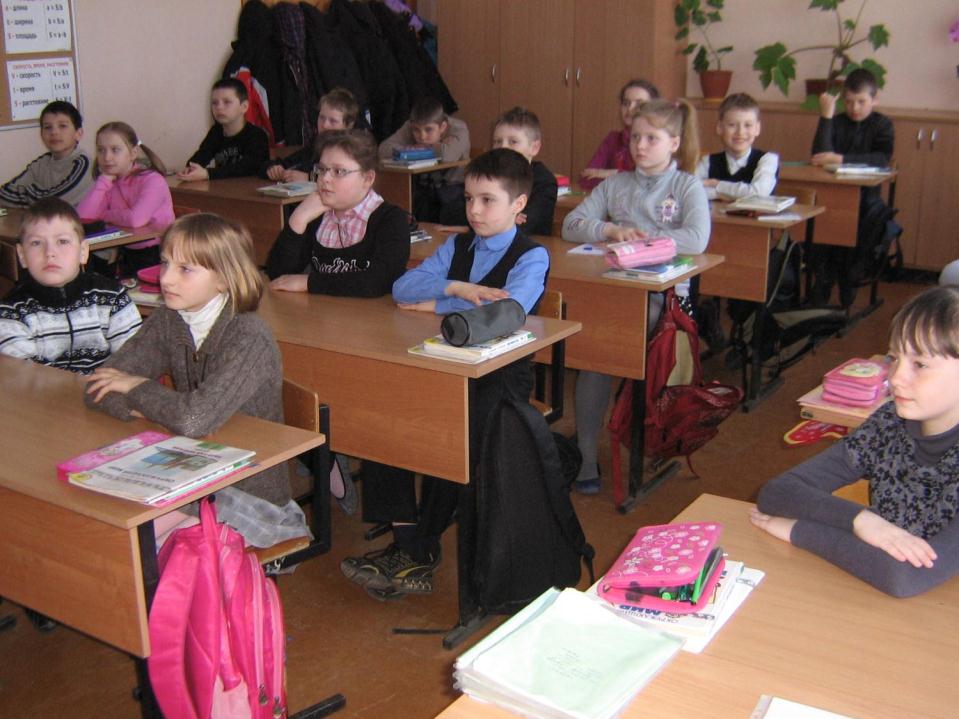 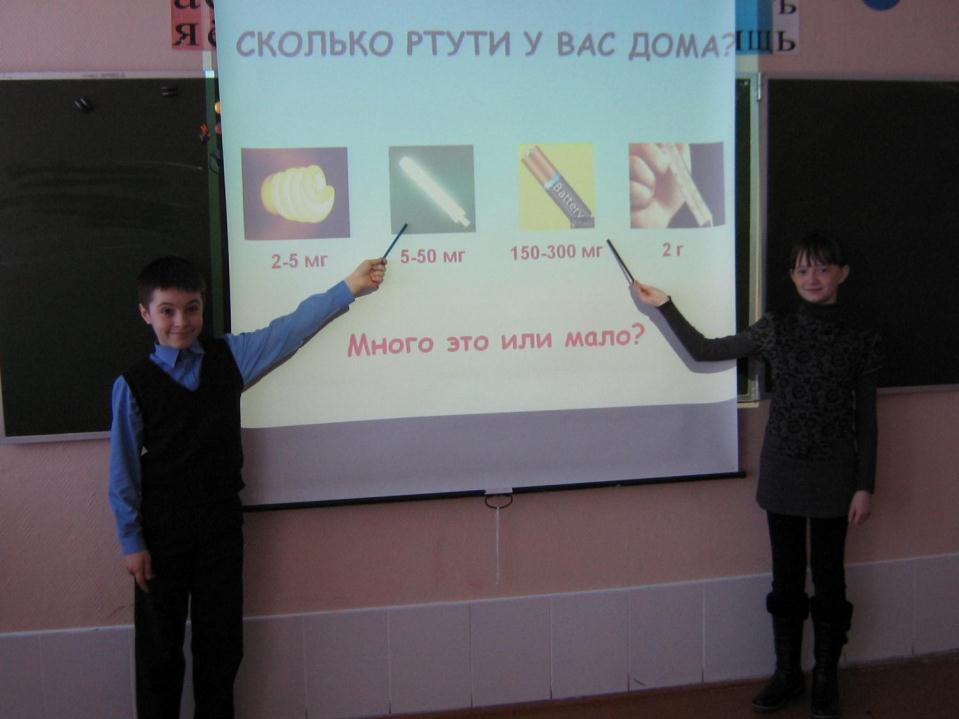 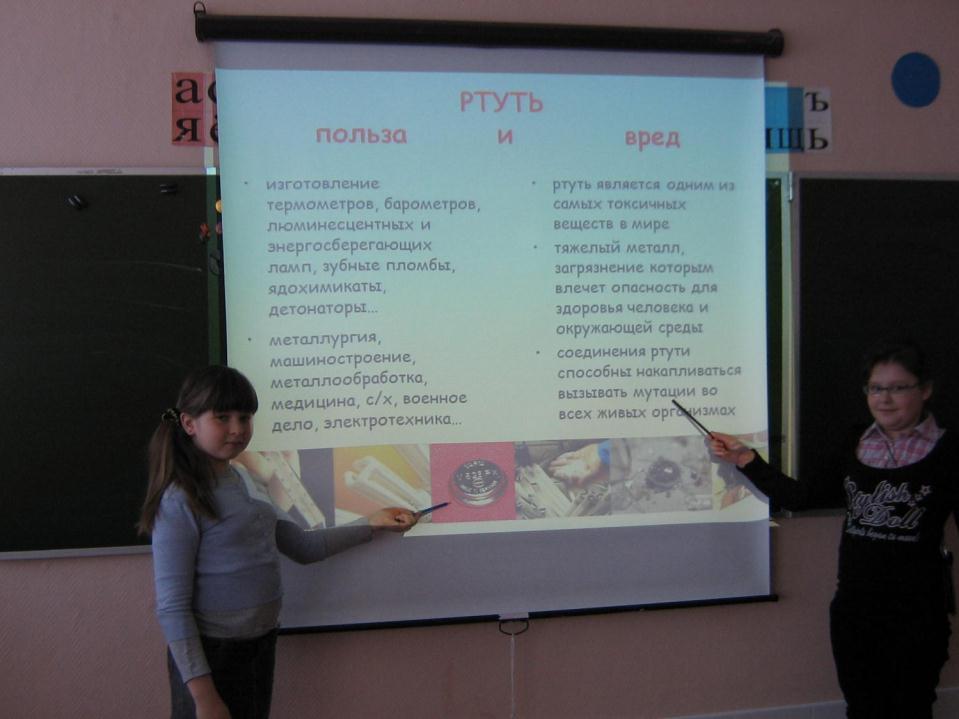 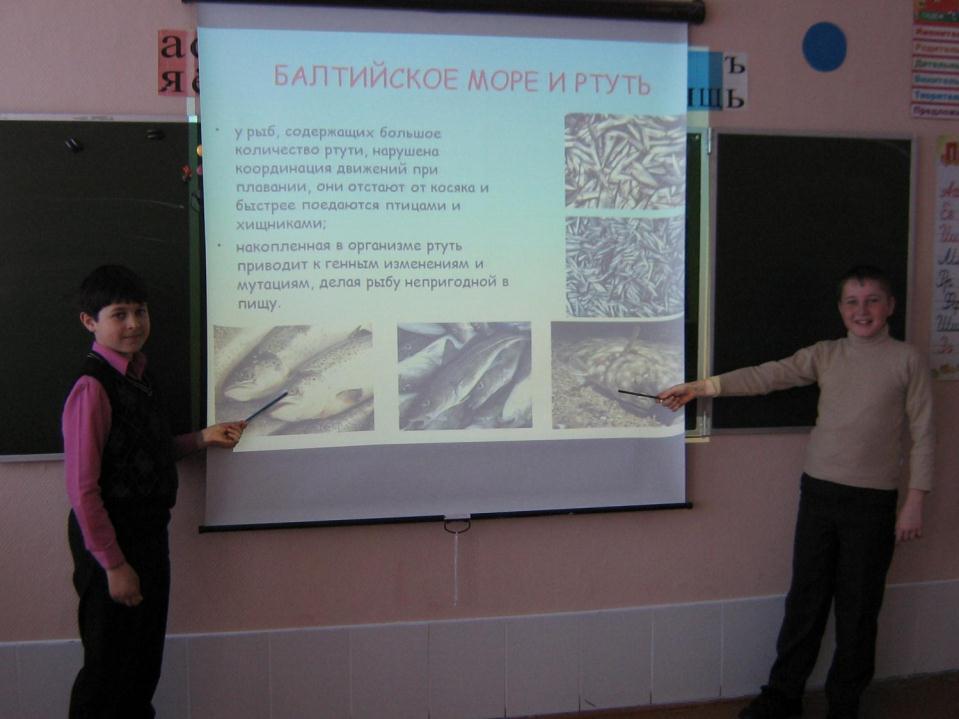 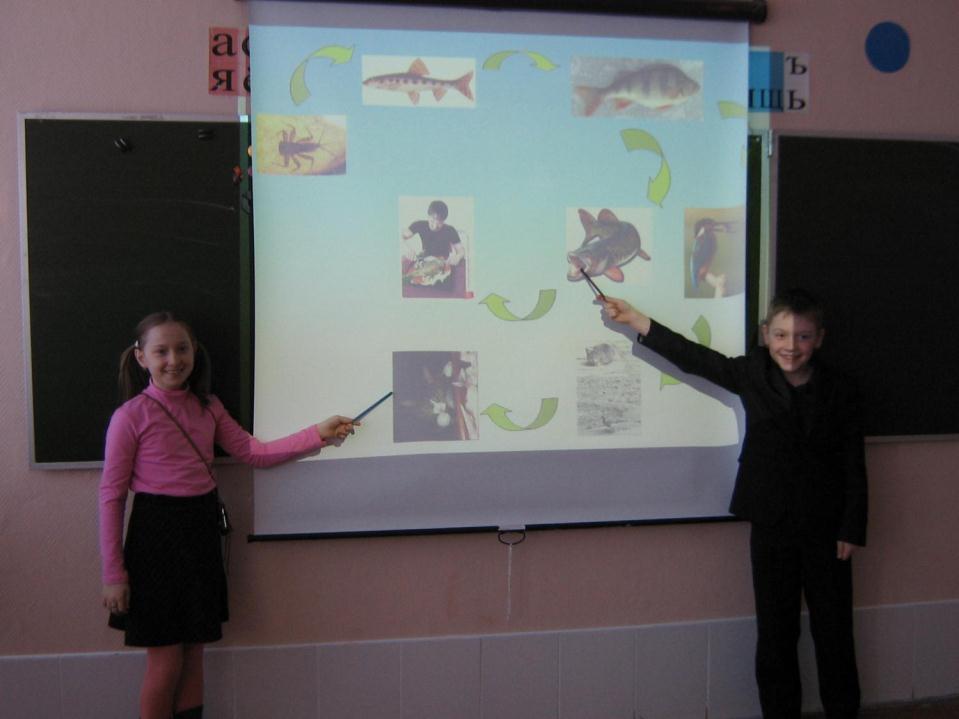 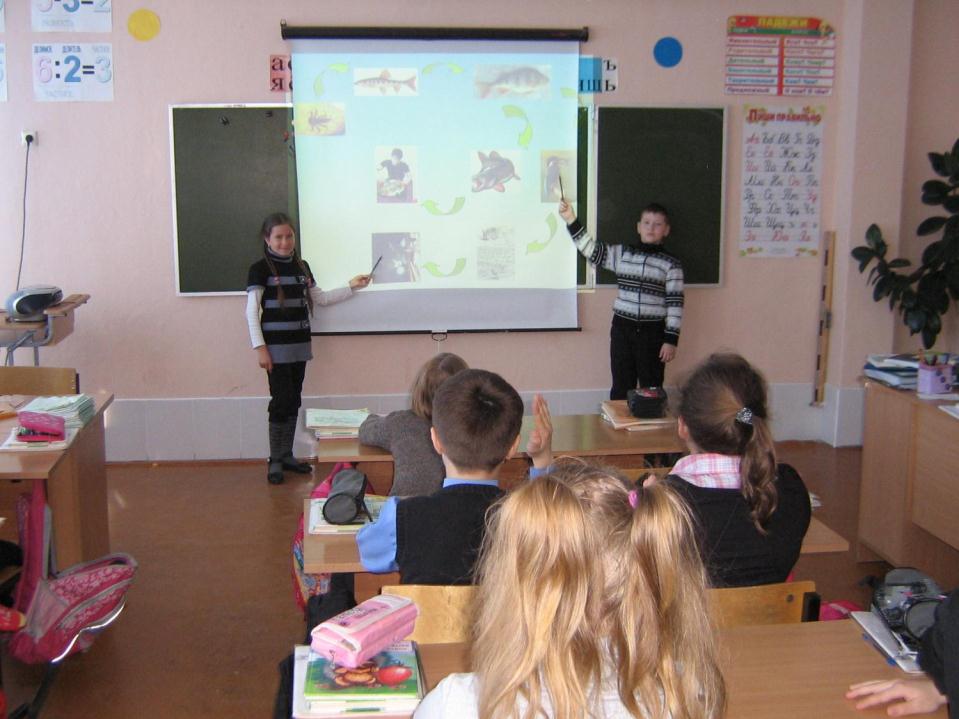 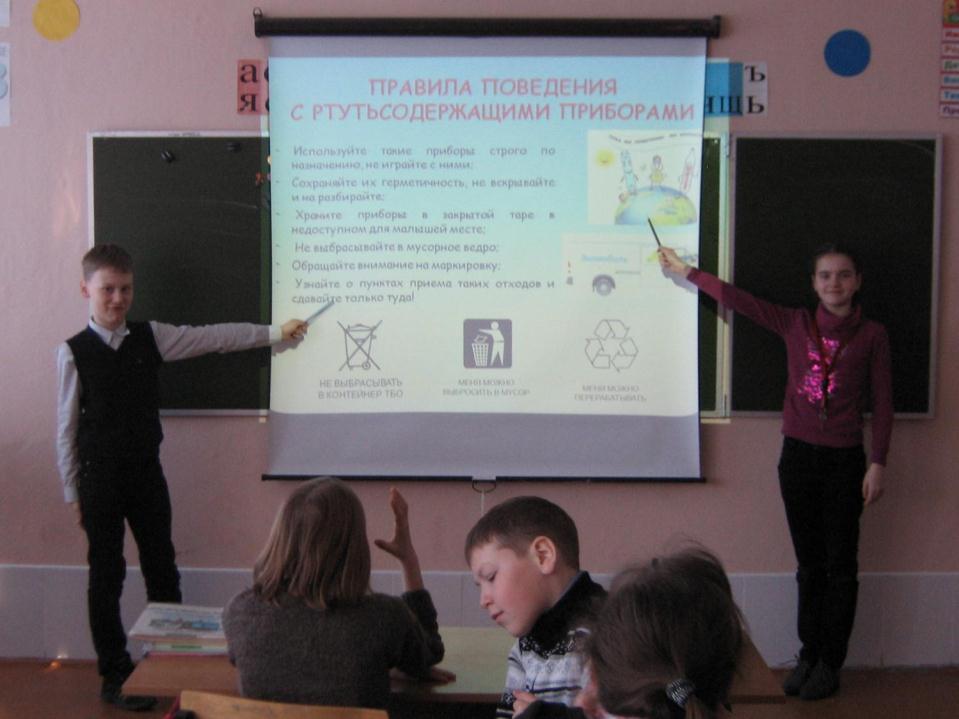 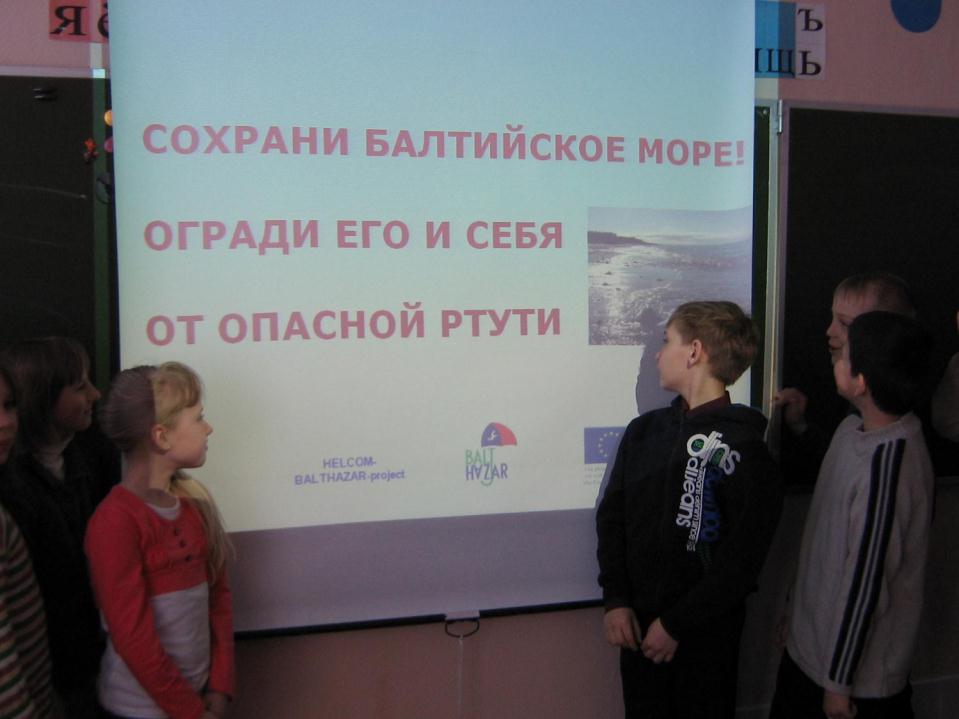 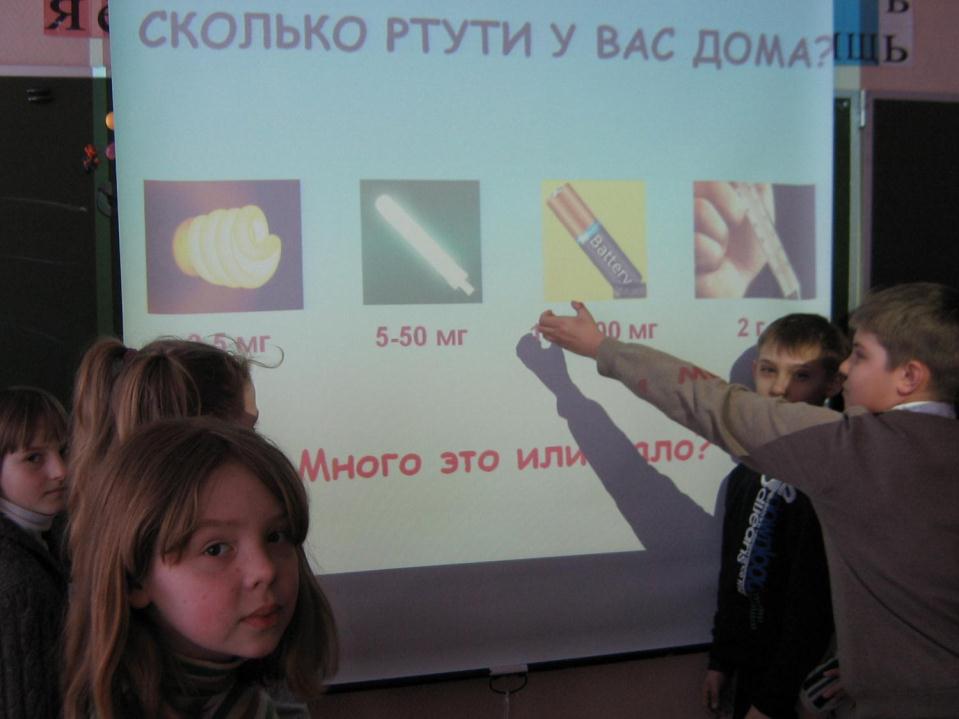 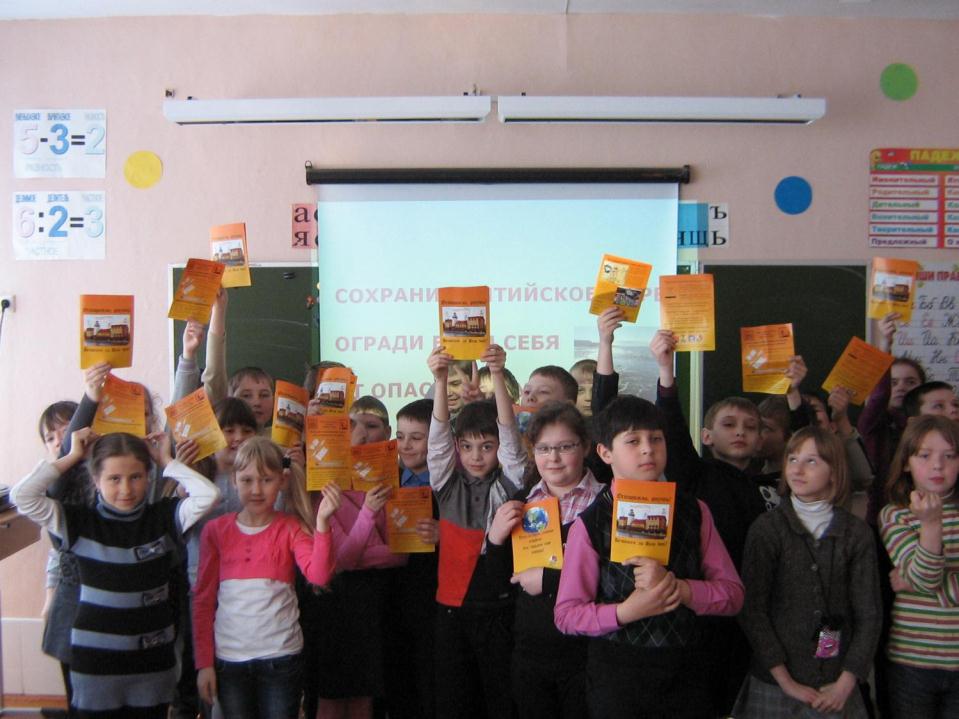 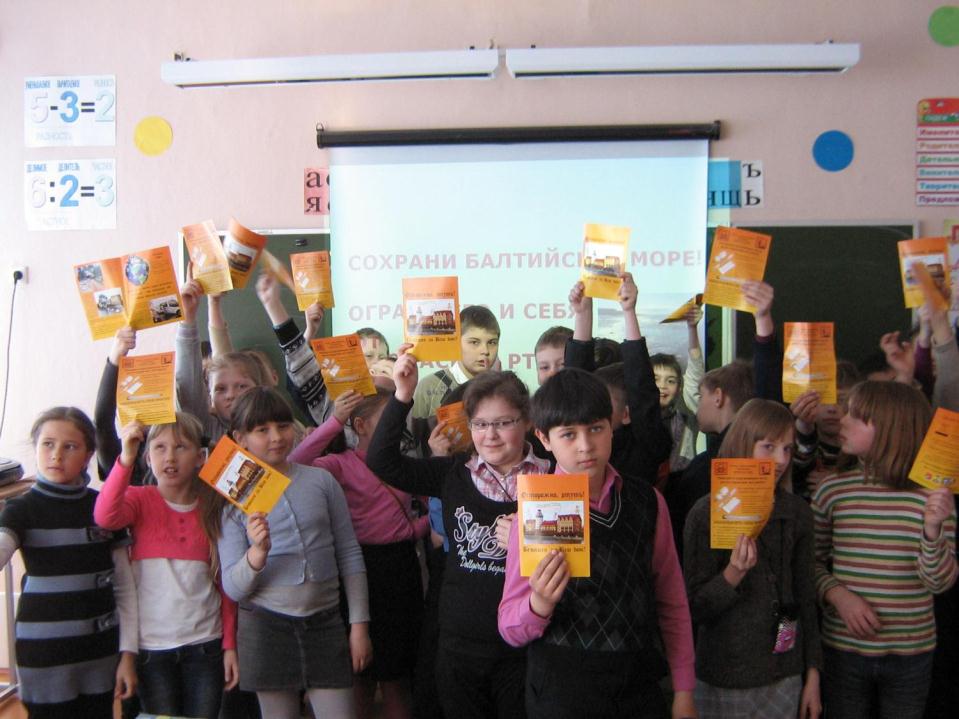 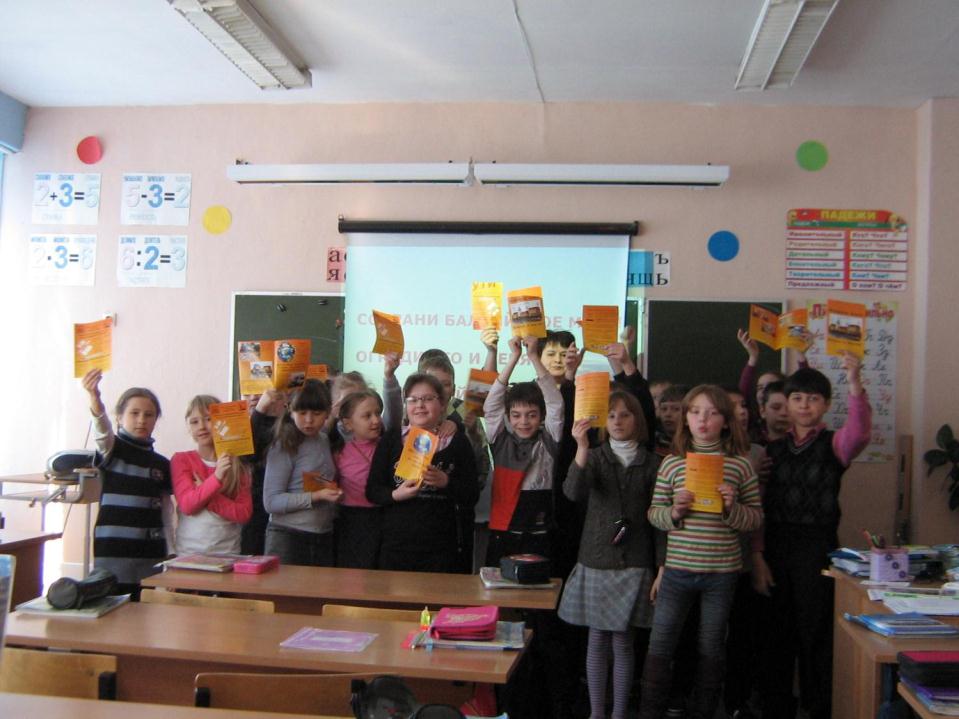 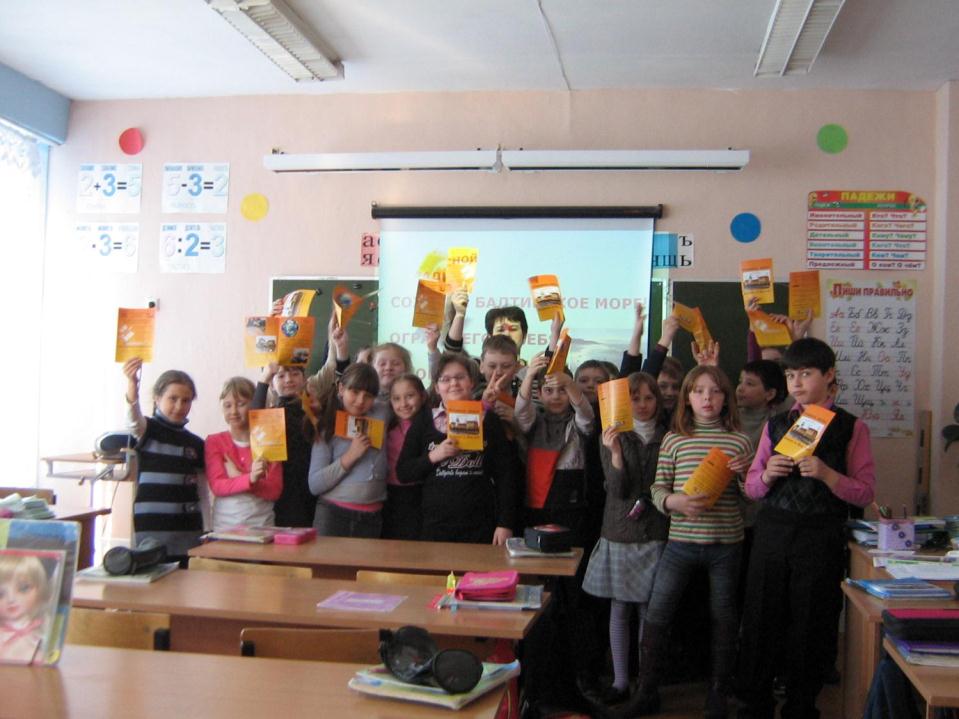 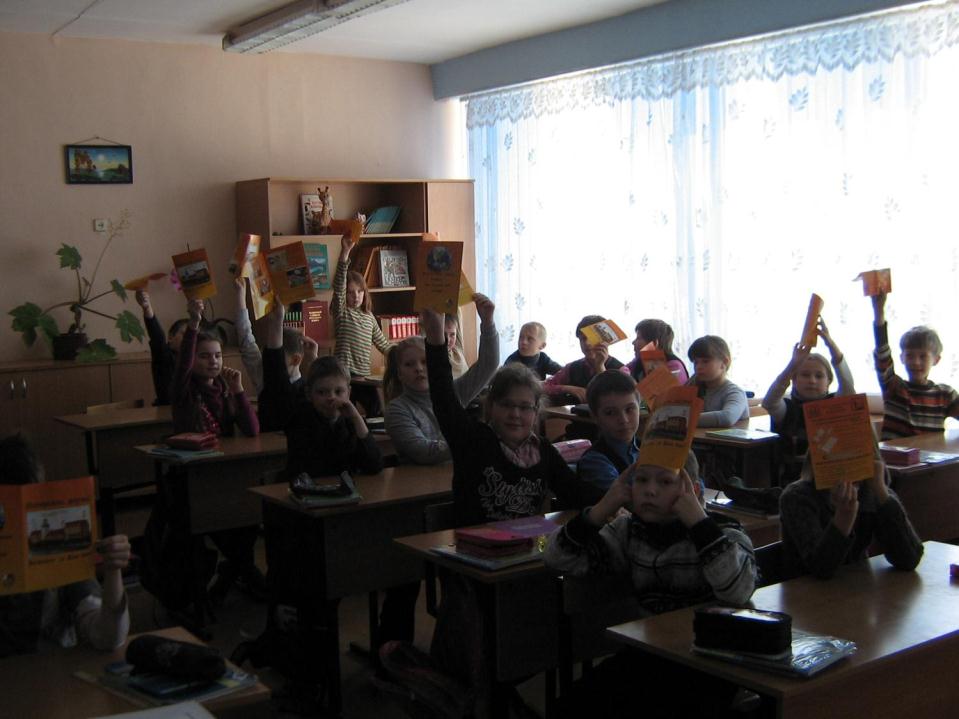 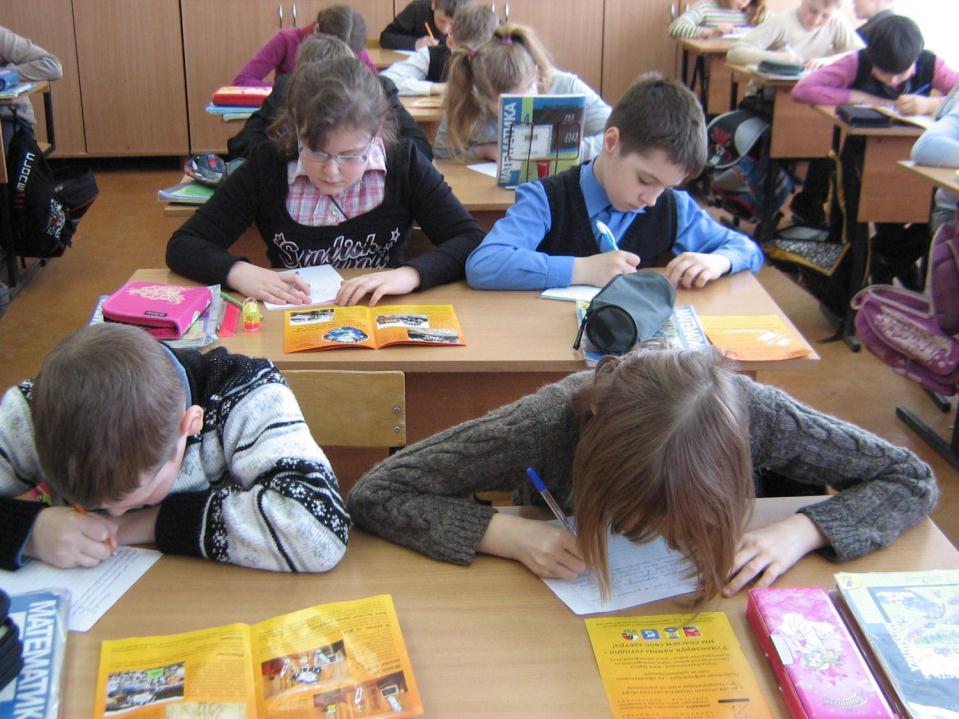 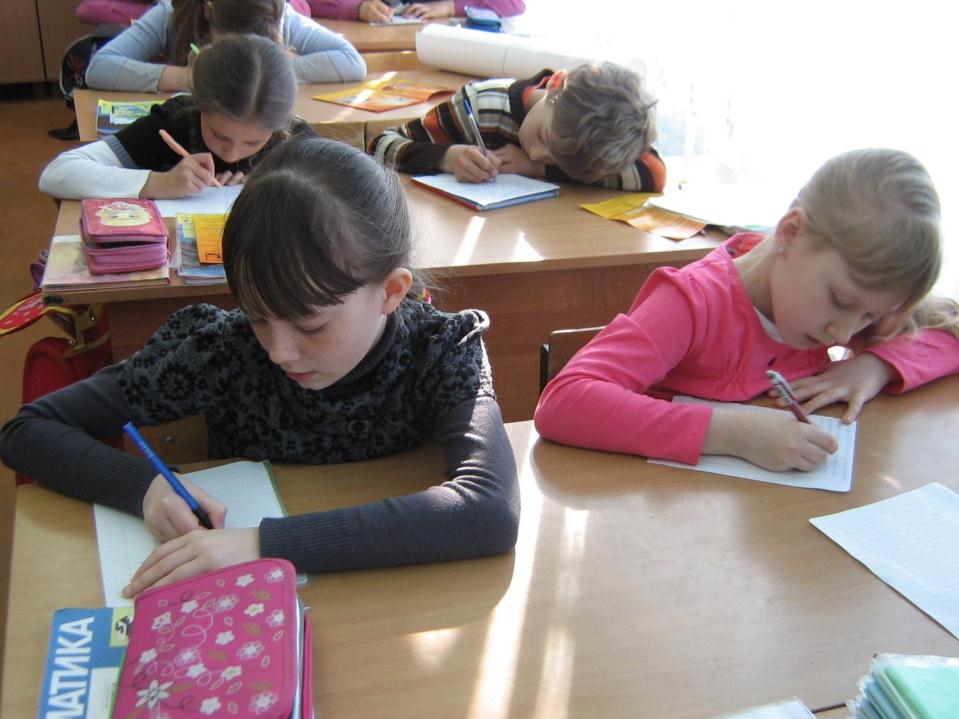 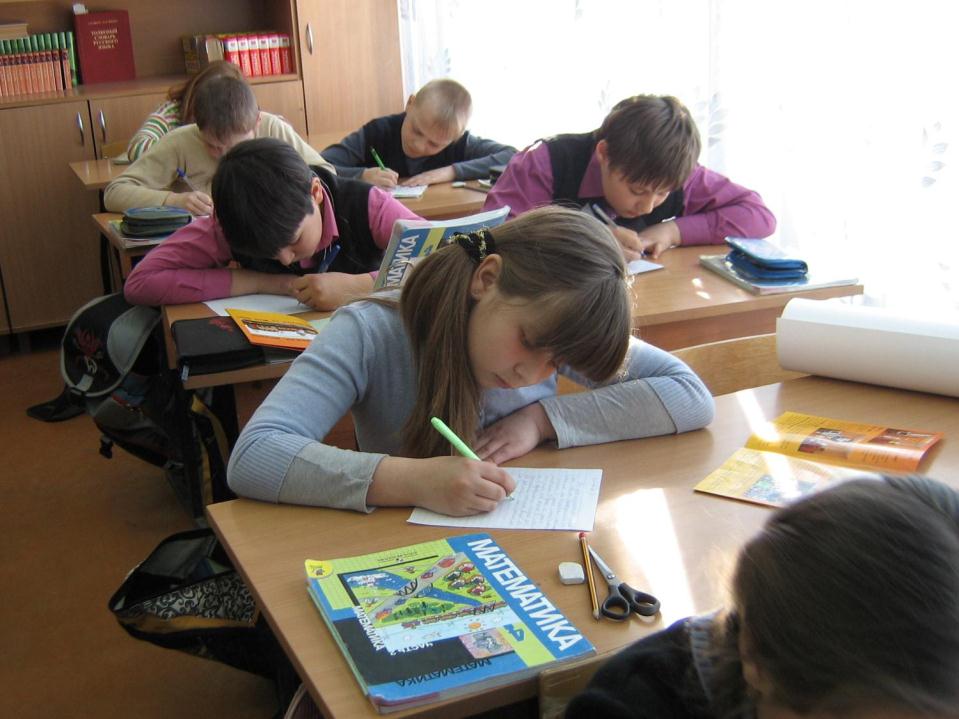 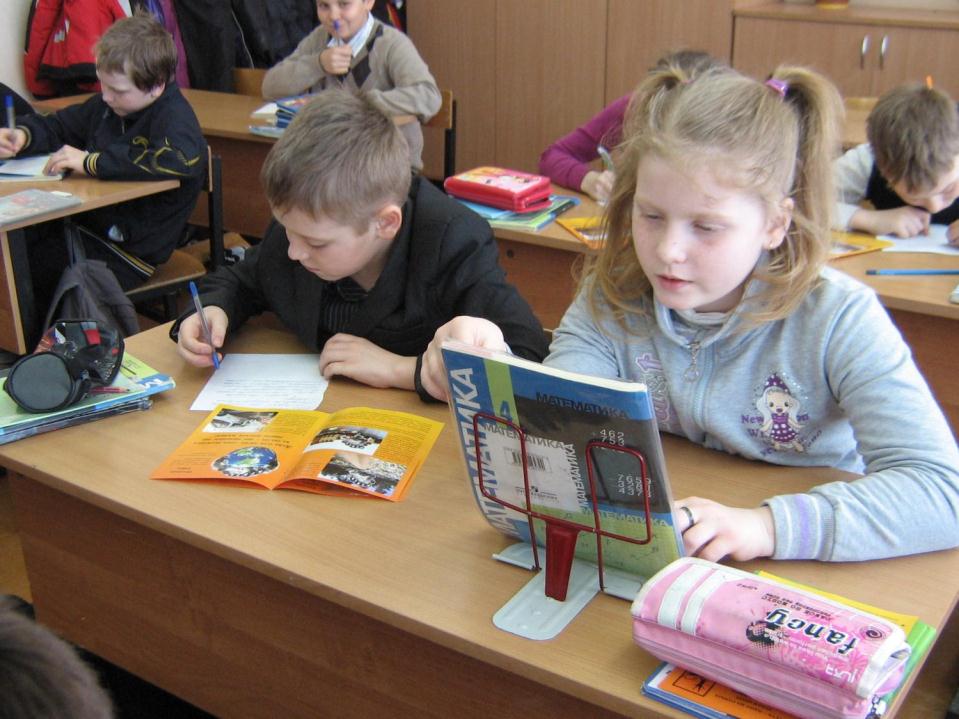 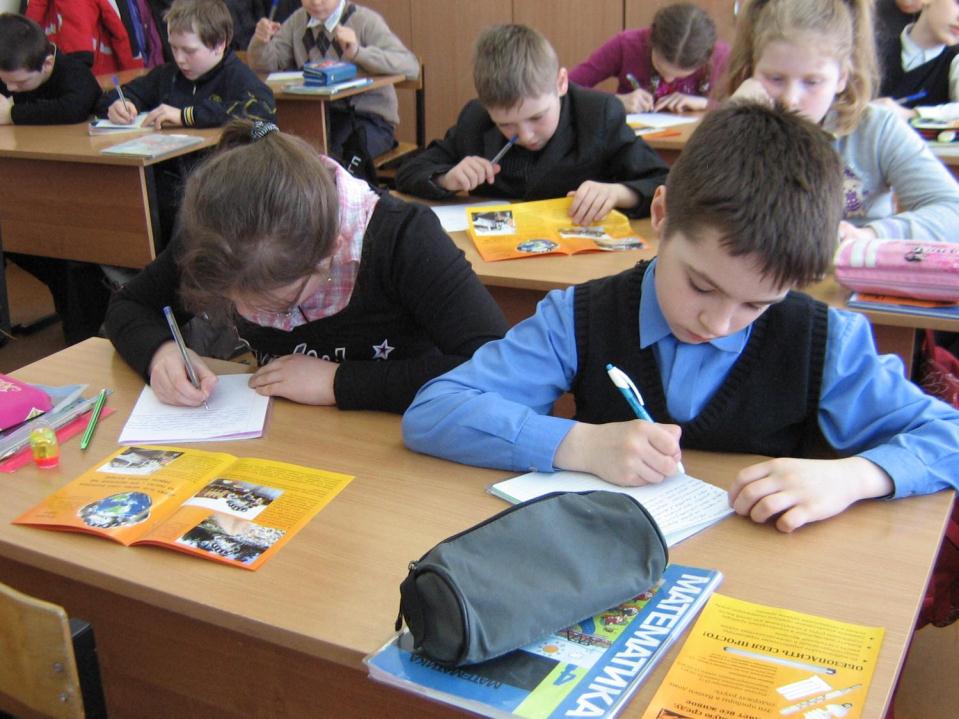 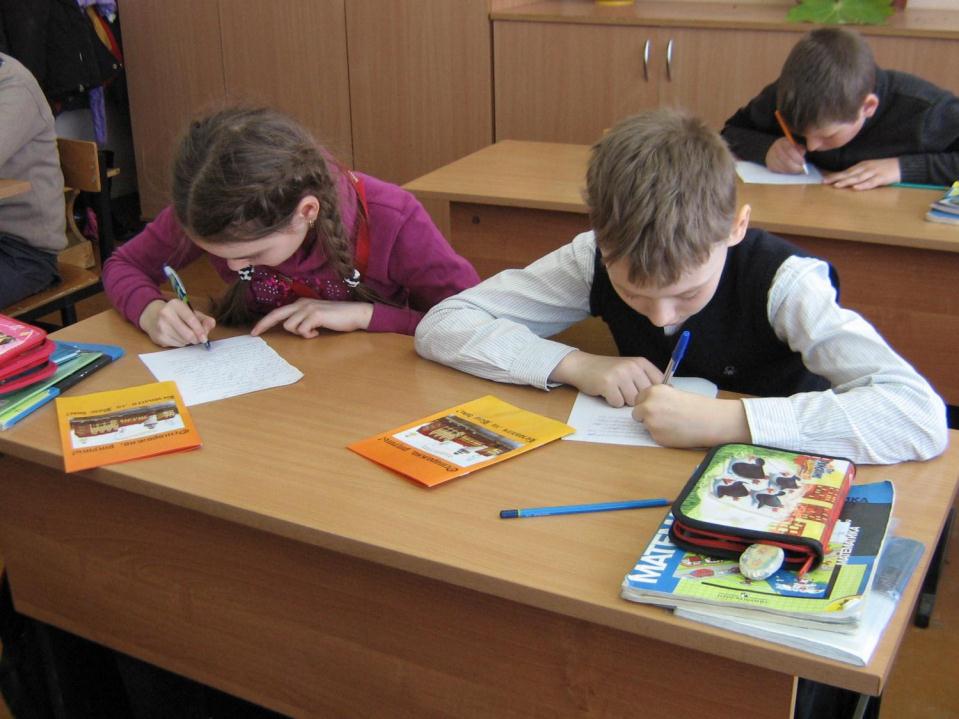 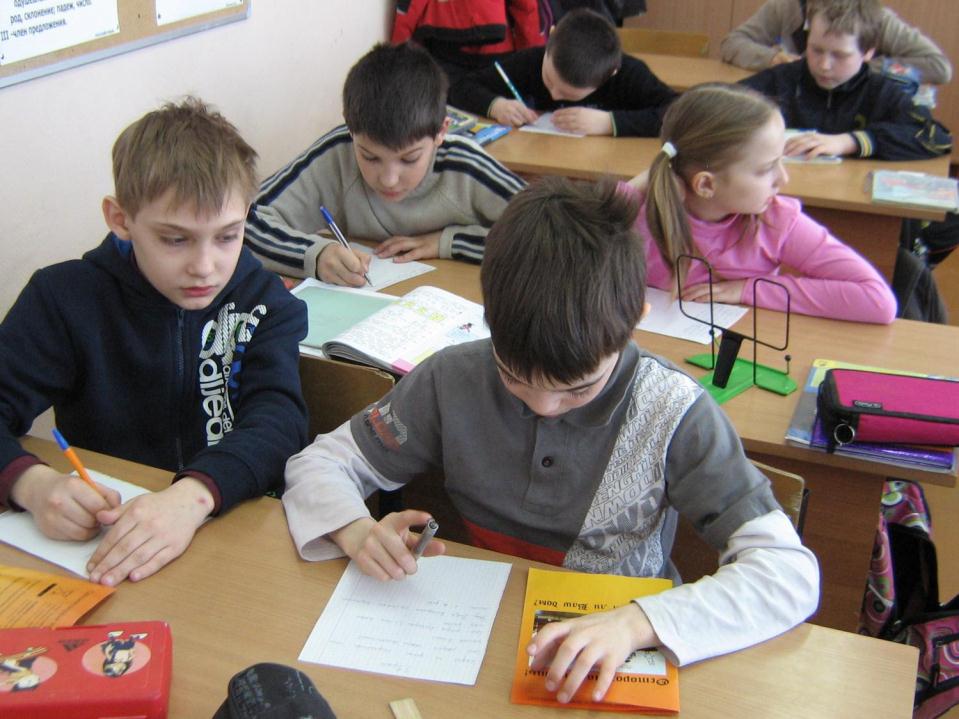